Simulazione del rischio di impresa
TAPPA s.p.a.


 IIS “LUXEMBURG” TORINO
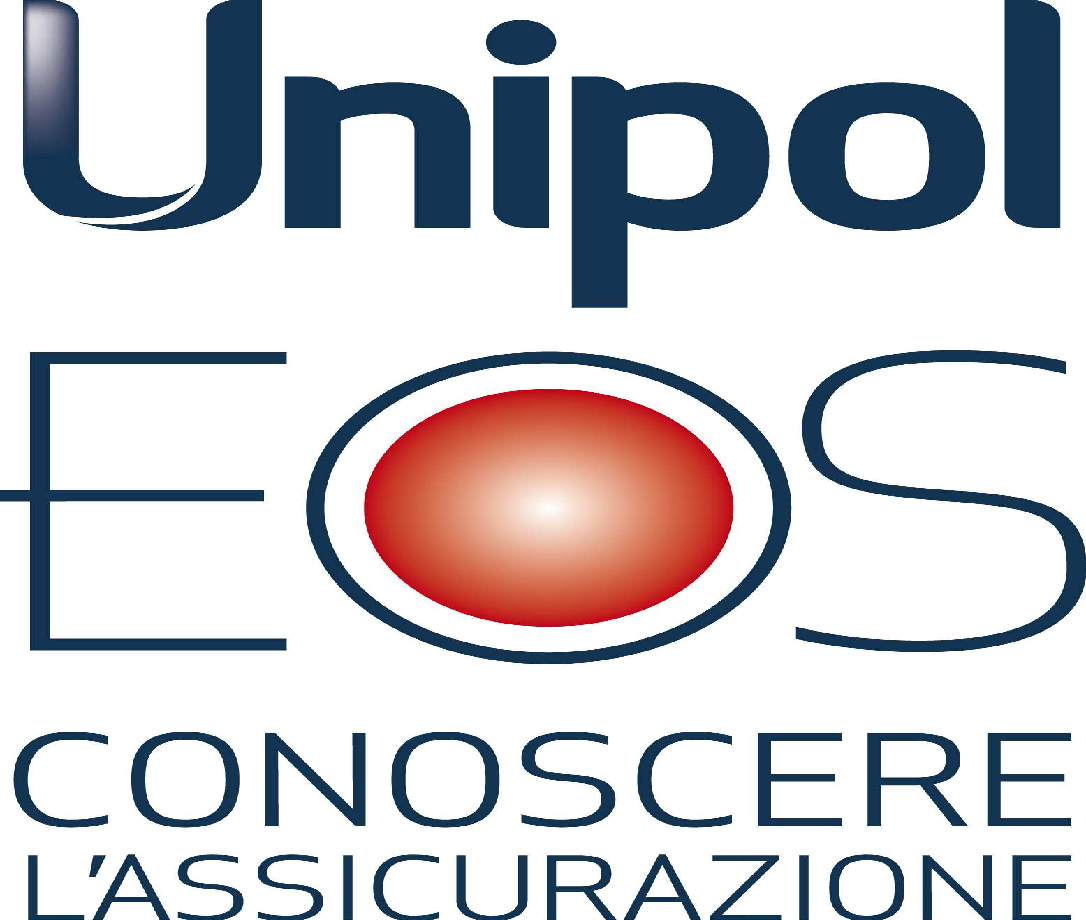 PROFILO
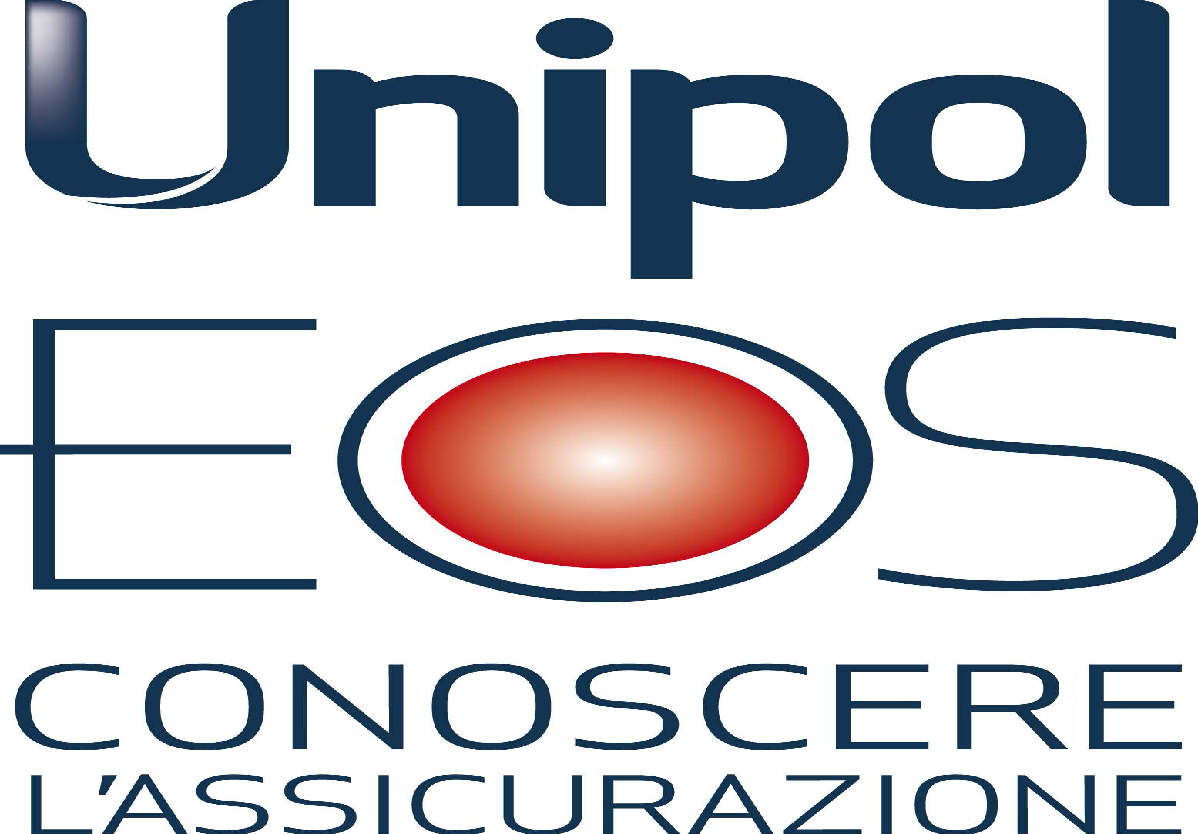 Abbiamo rapporti con l'estero;
Usiamo materiali di qualità e innovativi;
Il PVC che usiamo per le nostre tapparelle è ignifugo;
Non sfruttiamo lavoratori, tantomeno minori, e rispettiamo le normative relative al lavoro;
Il nostro Made in Italy è certificato;
La sede dell'azienda è a Torino con filiali in tutta Italia;
Siamo quotati in borsa;
Rischi
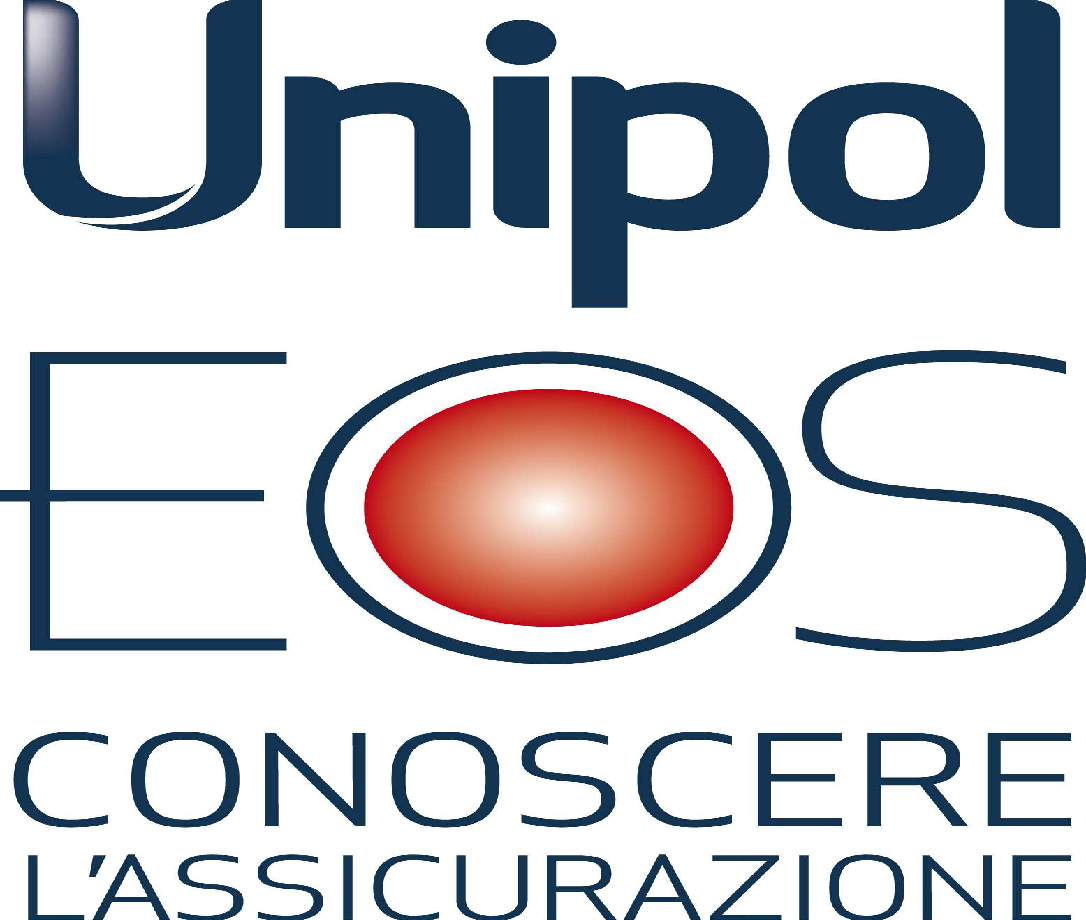 Rotture di impianti;
Crisi economica o inflazione;
Problemi nel reperimento di materie prime;
prodotti difettosi;
Perdita di quote di mercato per arrivo di nuovi concorrenti;
Terremoti;
Furto.
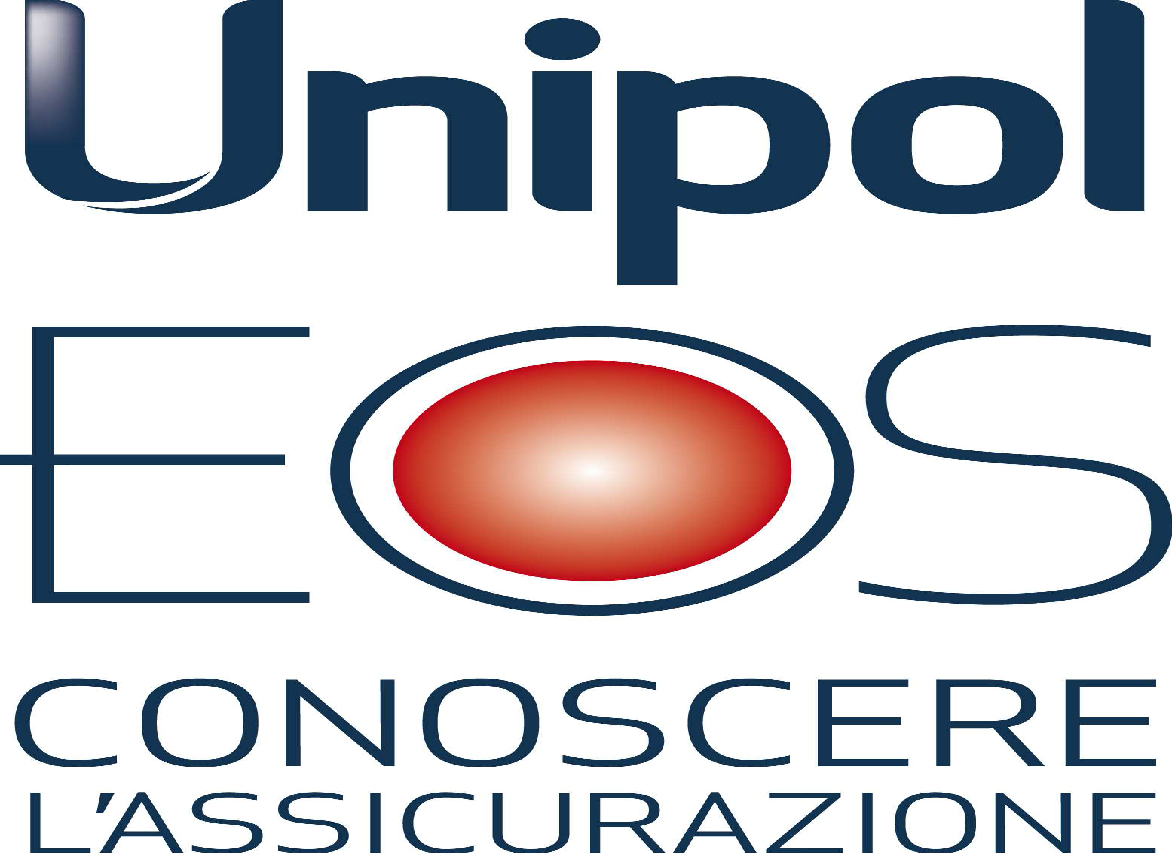 DISASTER RECOVERY PLAN
evento dannoso
Rottura di impianti dovuto a malfunzionamento

la rottura di macchinari fondamentali per la produzione ha comportato una sua temporanea interruzione. La polizza che avevamo stipulato ha coperto in parte il danno, in parte abbiamo fatto fronte avvalendoci di precedenti accordi per dislocare fasi produttive presso ditte anche concorrenti. Una parte del danno alla produzione è stato assorbito acquistando semilavorati. 



La società ha deciso di potenziare le procedure di monitoraggio degli impianti.